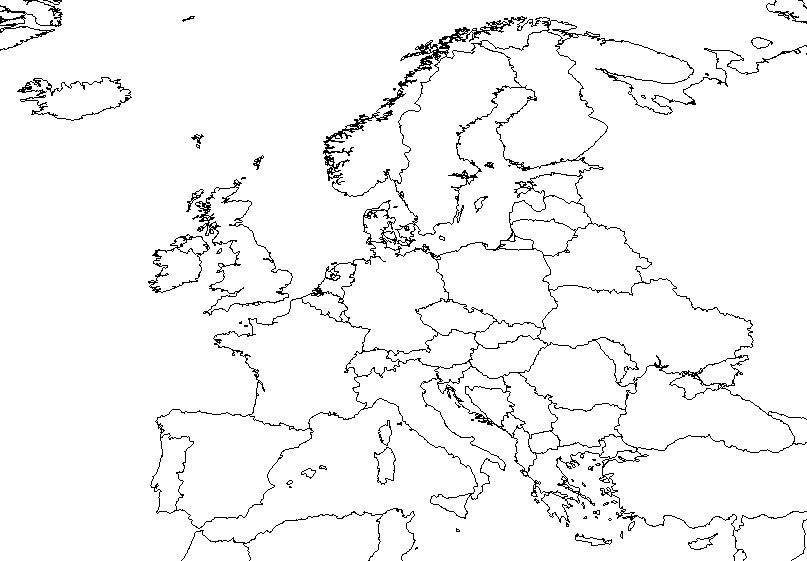 WEST EUROPE MAP REVIEW
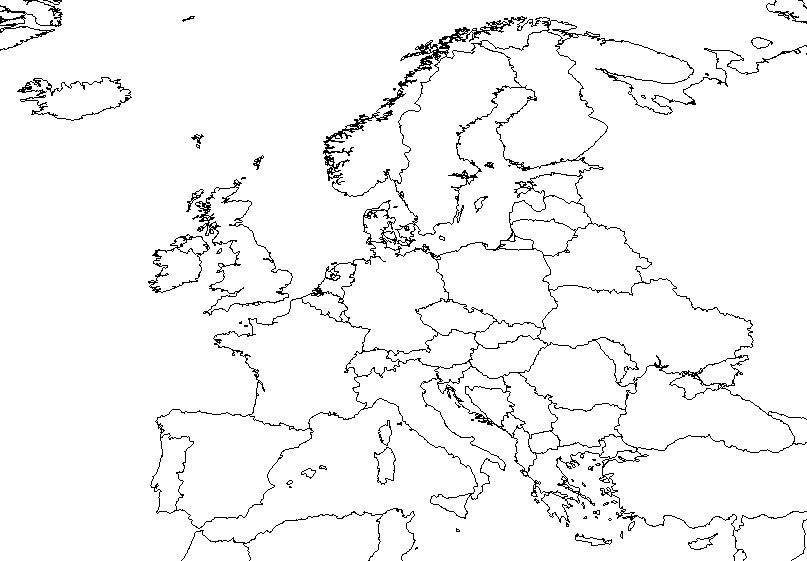 GERMANY
COUNTRY
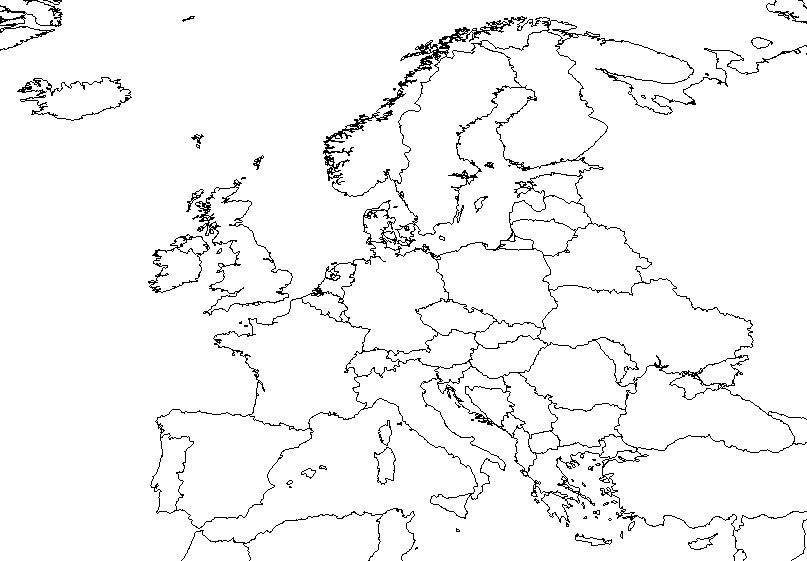 ICELAND
COUNTRY
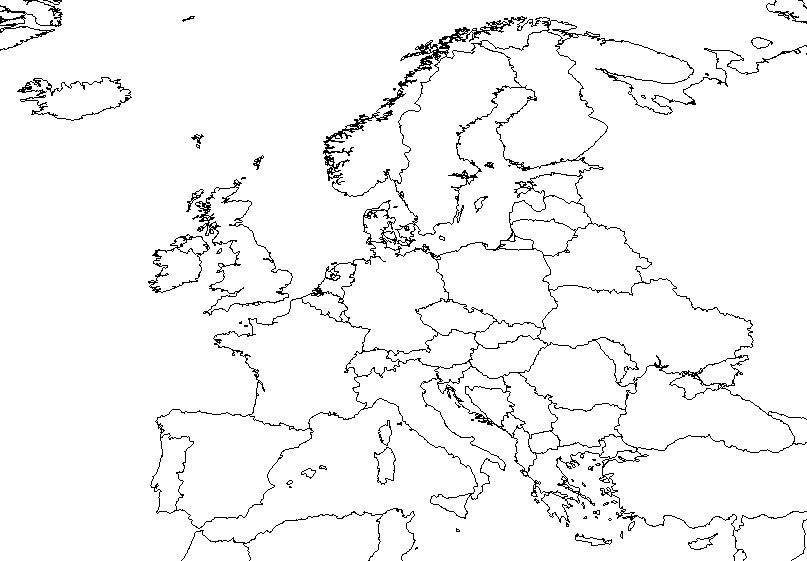 IRELAND
COUNTRY
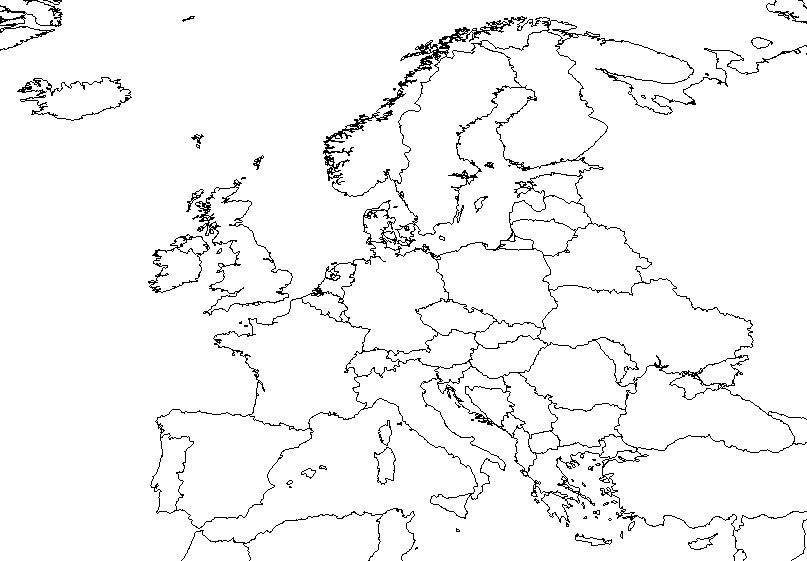 UNITED KINGDOM
COUNTRY
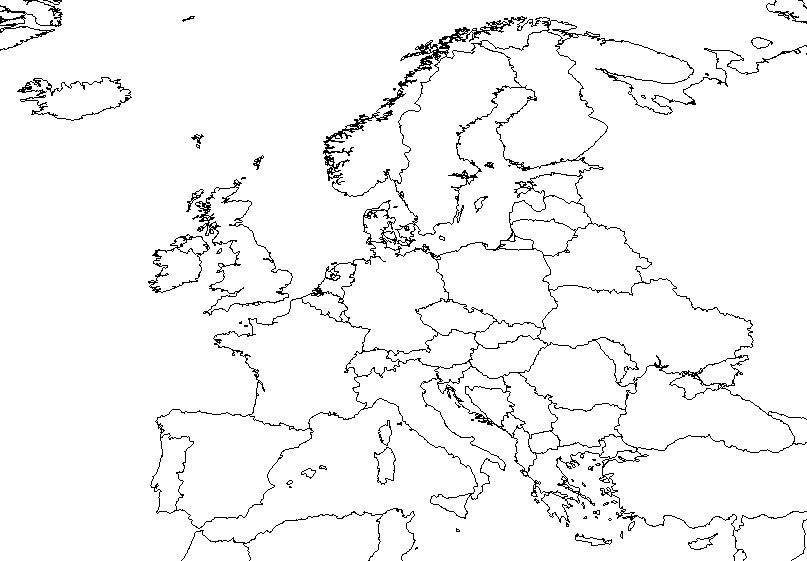 NORWAY
COUNTRY
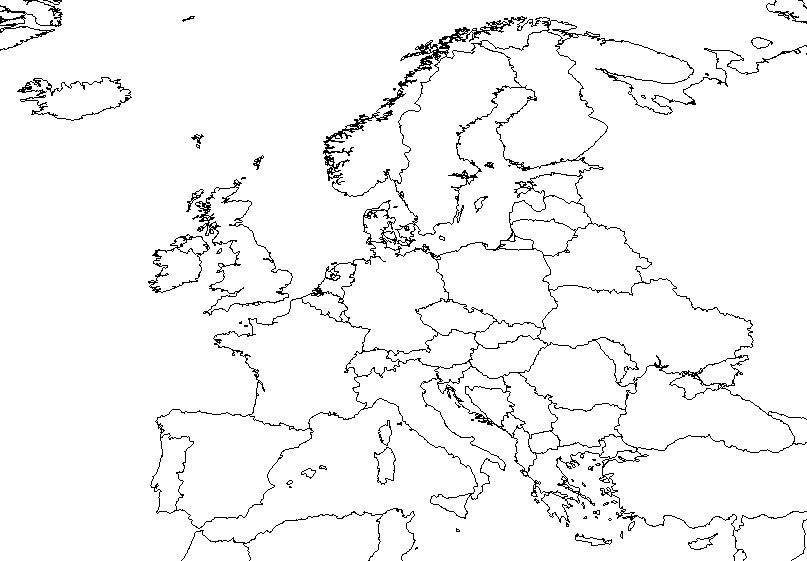 SWEDEN
COUNTRY
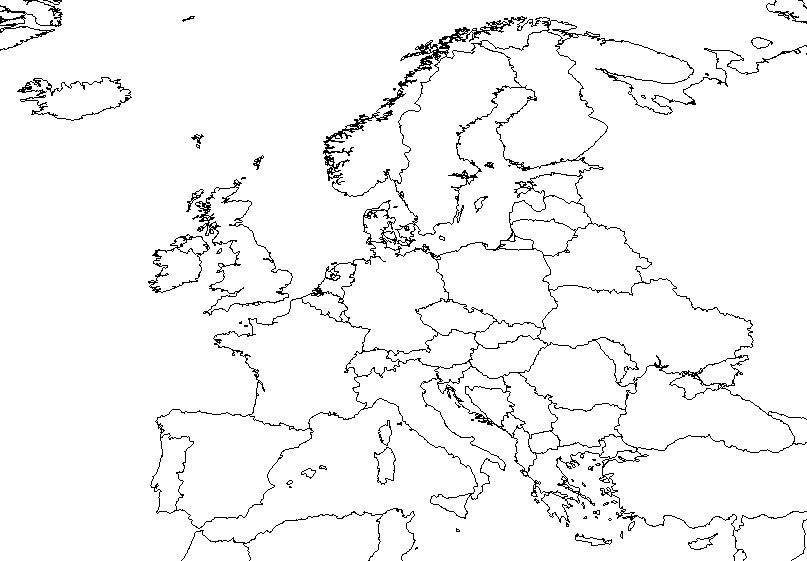 FINLAND
COUNTRY
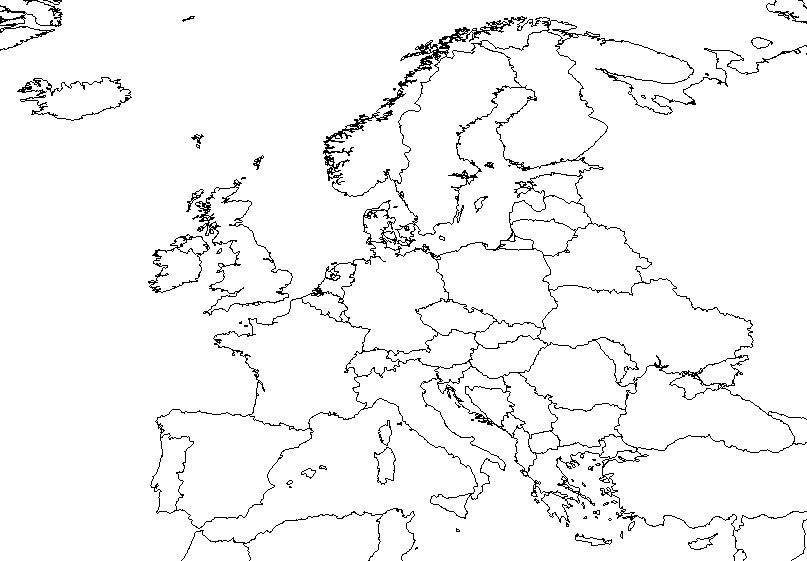 DENMARK
COUNTRY
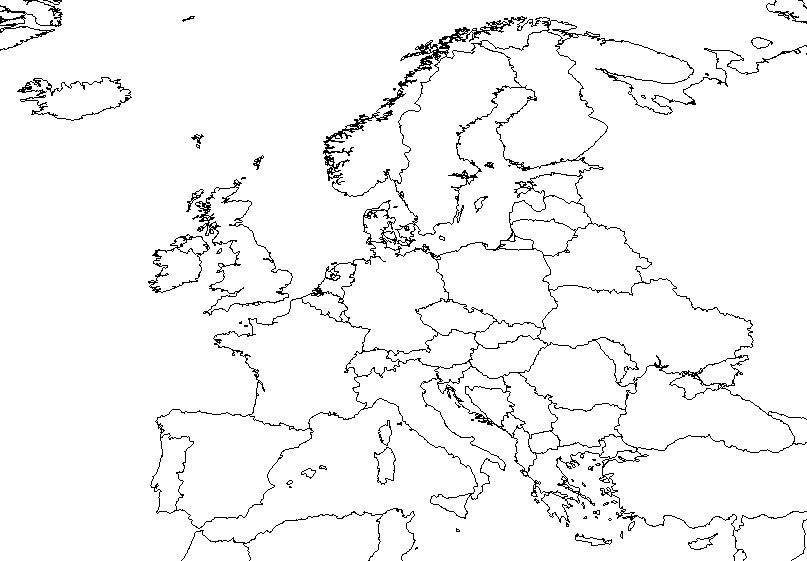 AUSTRIA
COUNTRY
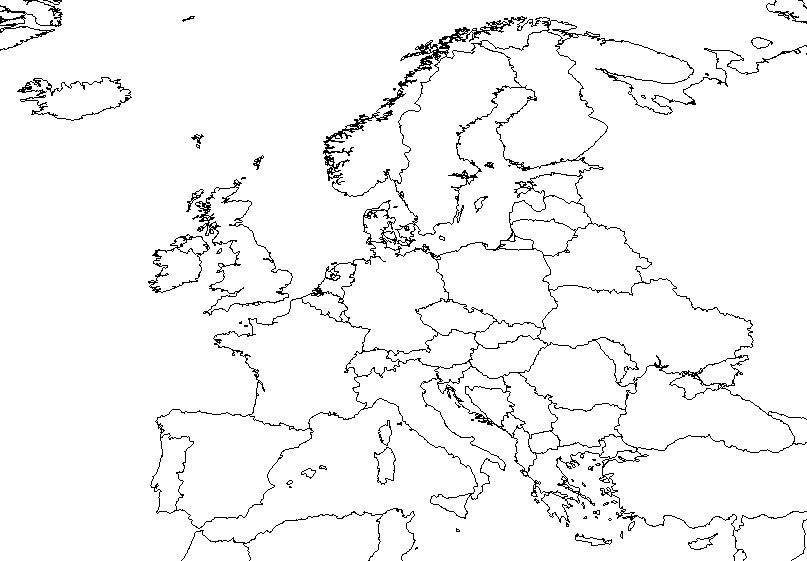 SWITZERLAND
COUNTRY
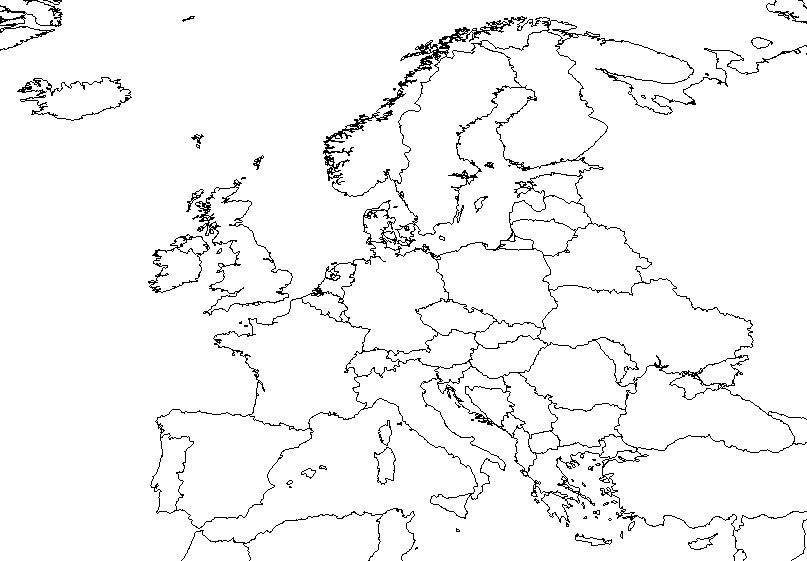 ITALY
COUNTRY
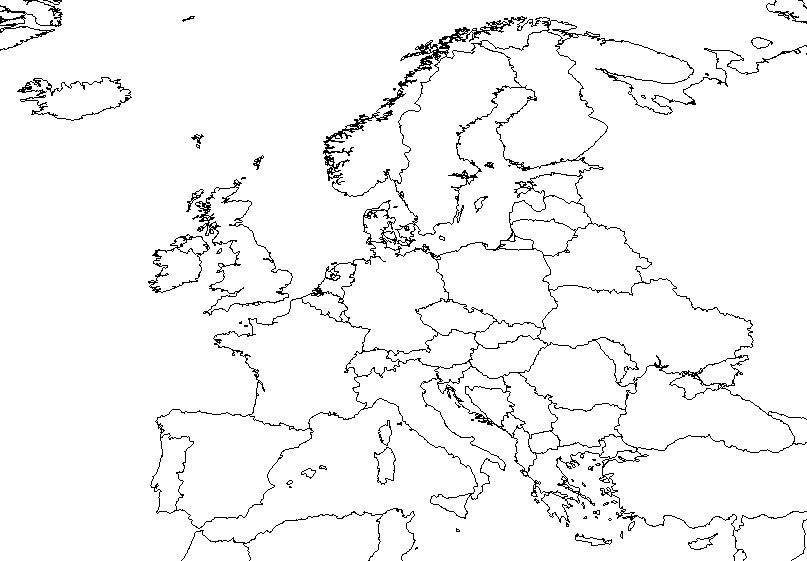 SPAIN
COUNTRY
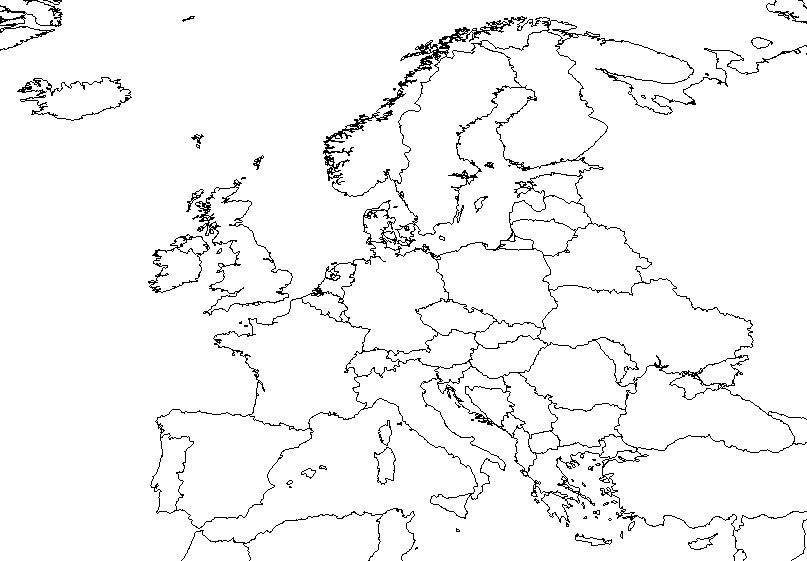 PORTUGAL
COUNTRY
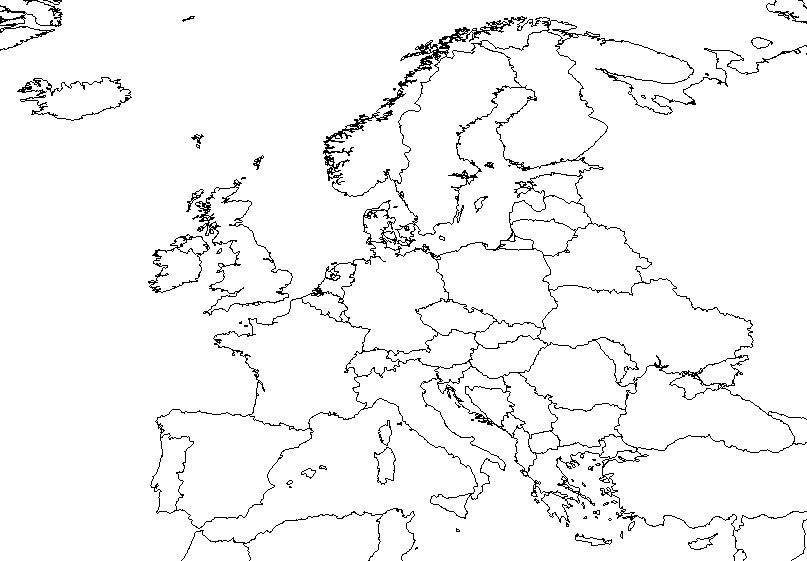 FRANCE
COUNTRY
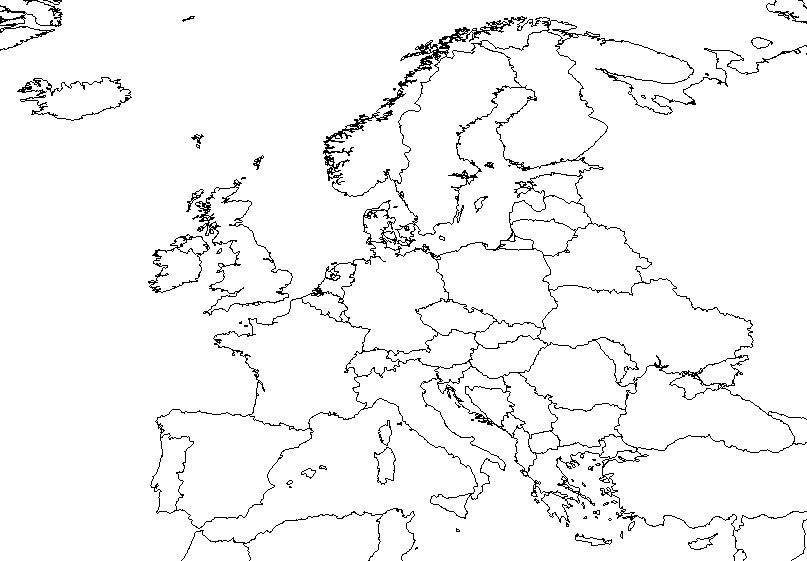 LUXEMBOURG
COUNTRY
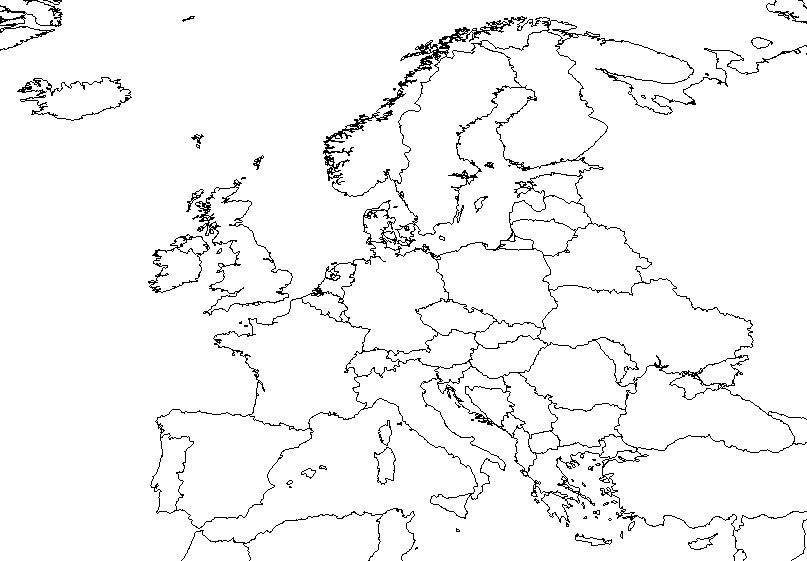 BELGIUM
COUNTRY
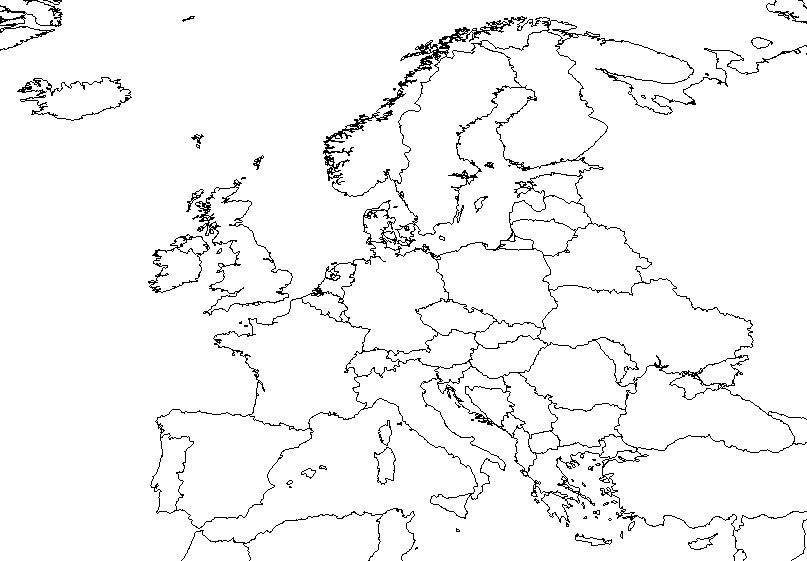 NETHERLANDS
Or 
HOLLAND
COUNTRY
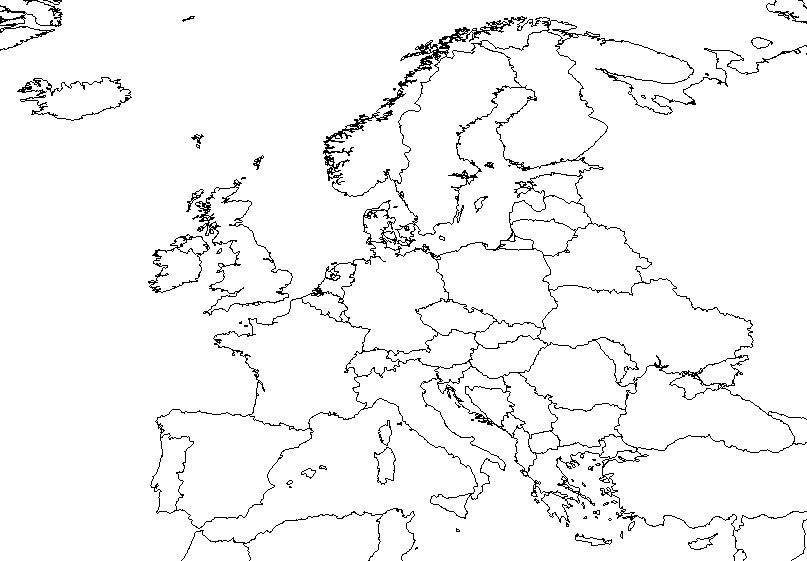 GREECE
COUNTRY
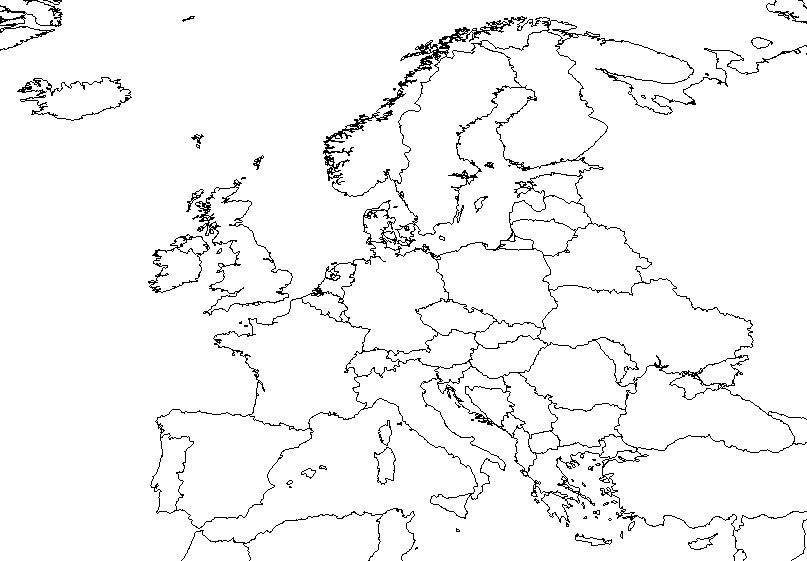 PARIS
CAPITAL
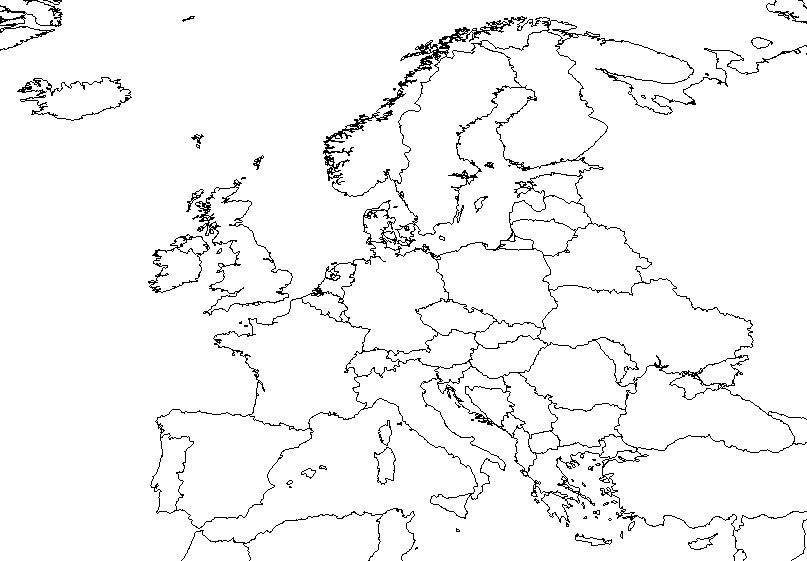 REYKJAVIK
CAPITAL
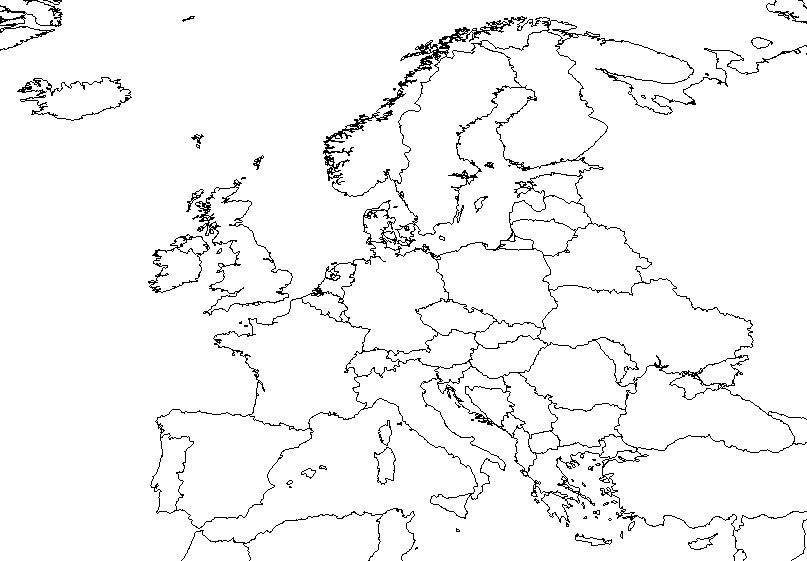 DUBLIN
CAPITAL
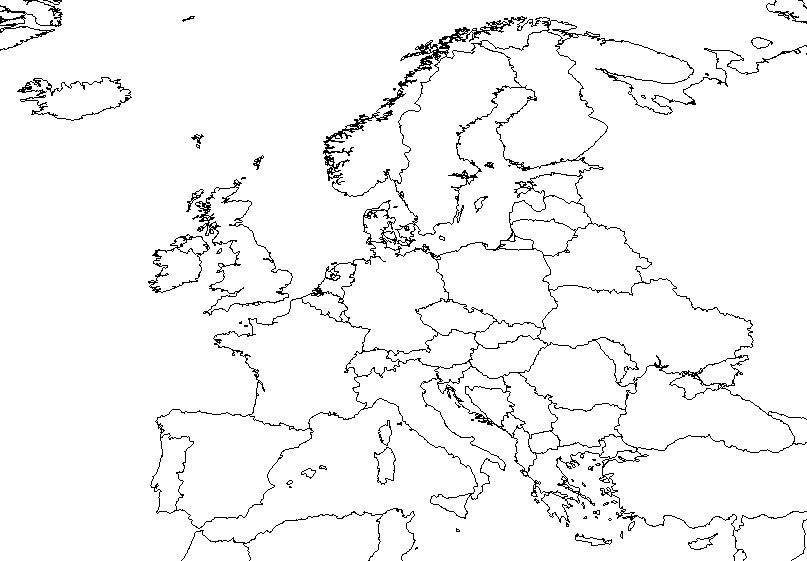 LONDON
CAPITAL
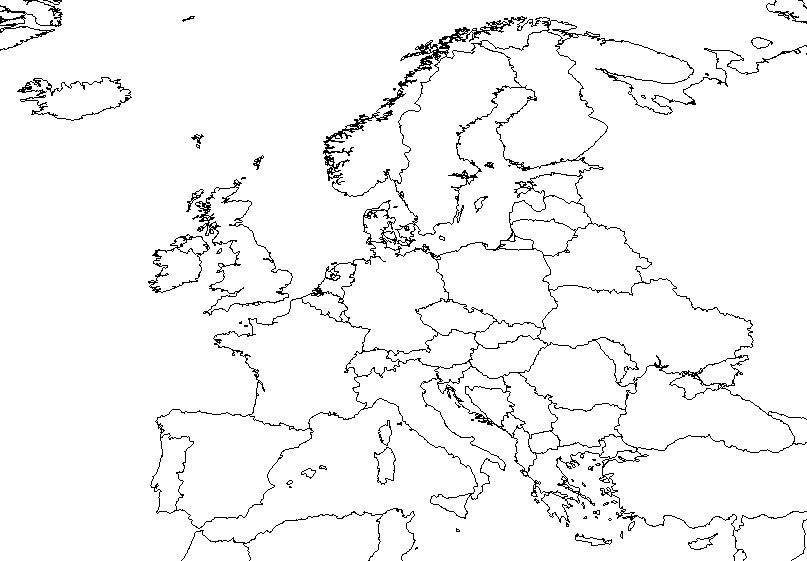 OSLO
CAPITAL
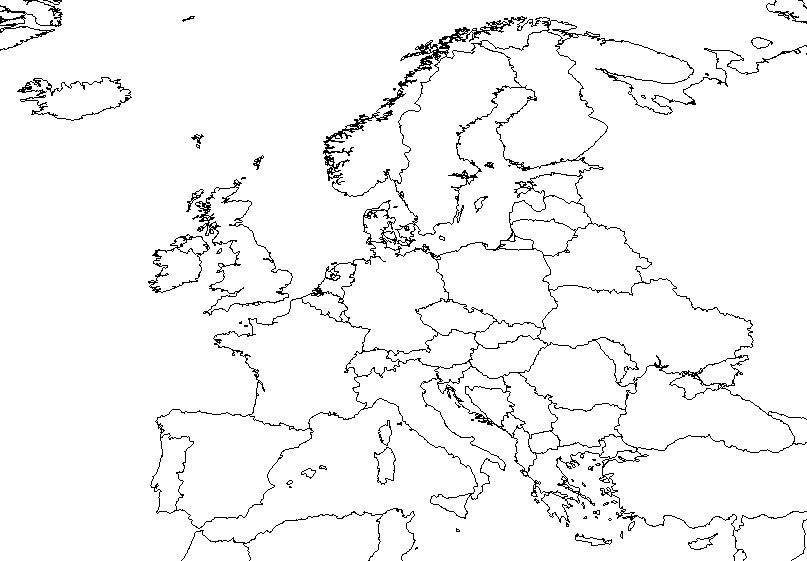 STOCKHOLM
CAPITAL
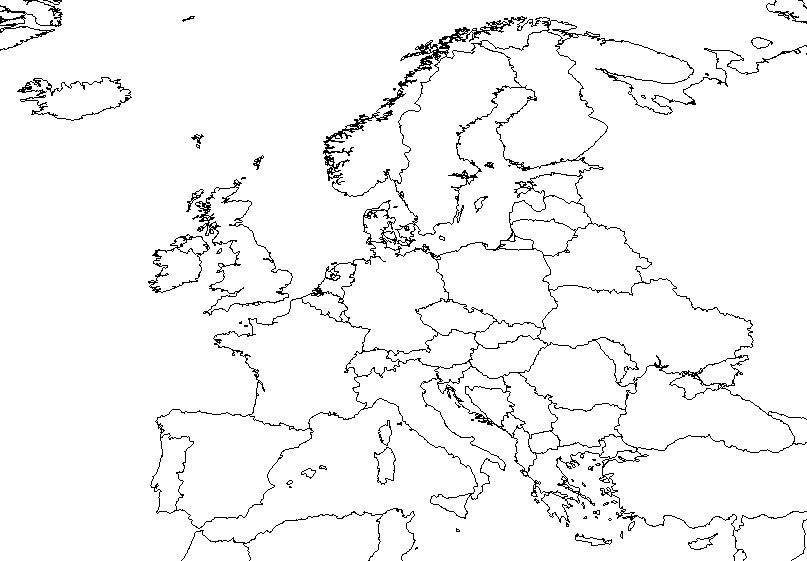 HELSINKI
CAPITAL
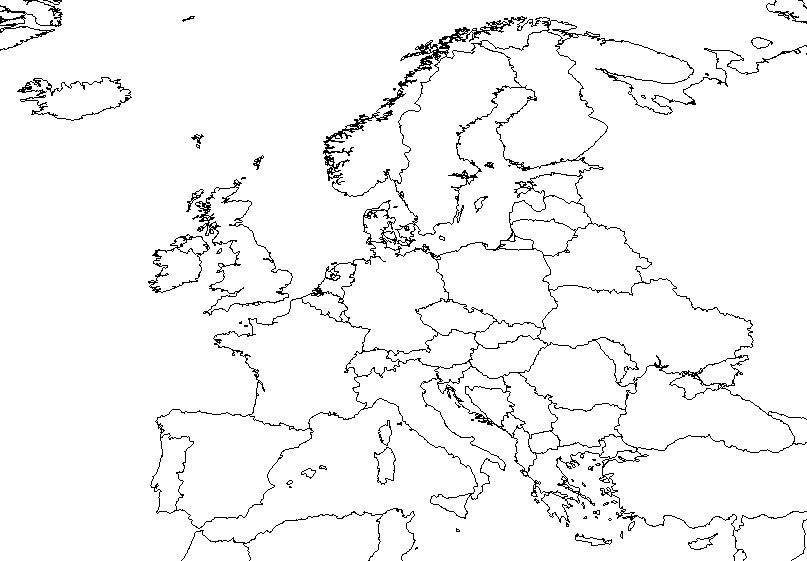 COPENHAGEN
CAPITAL
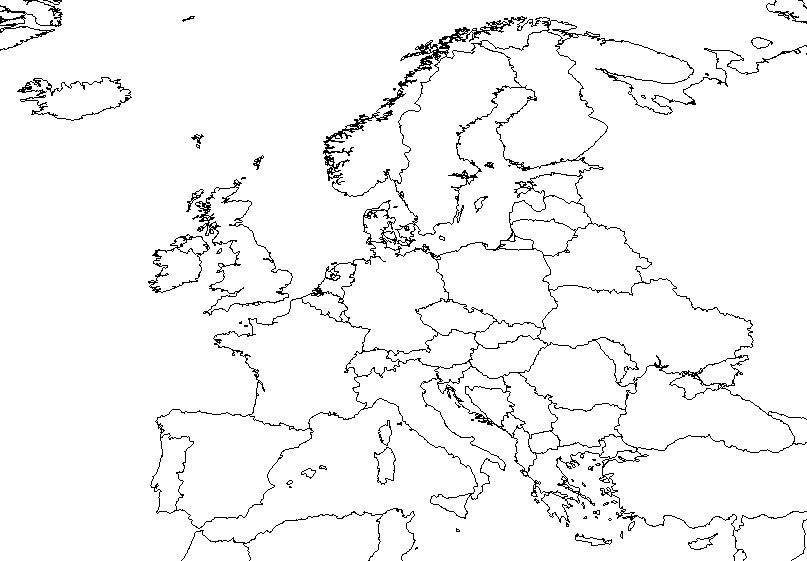 BERLIN
CAPITAL
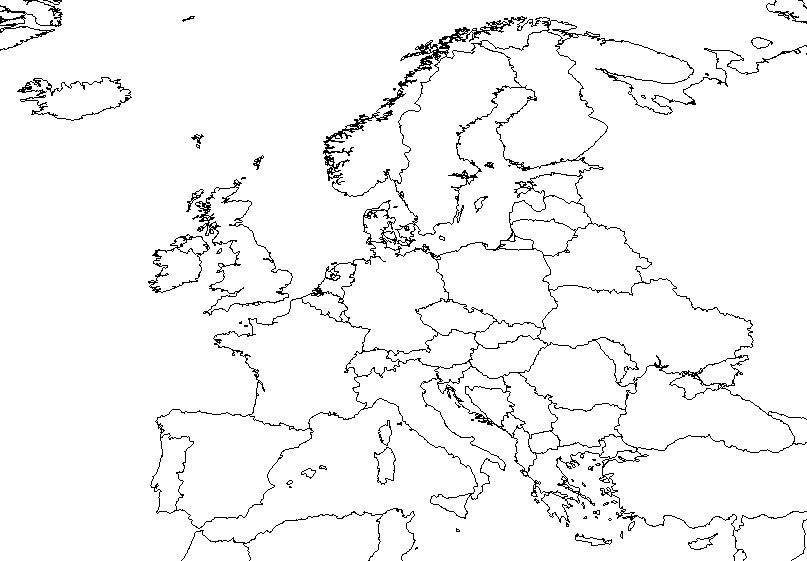 VIENNA
CAPITAL
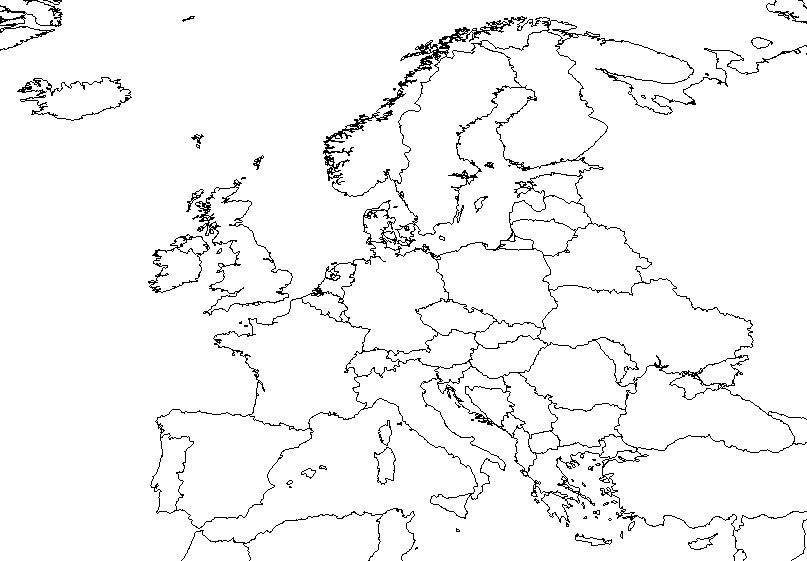 BERN
CAPITAL
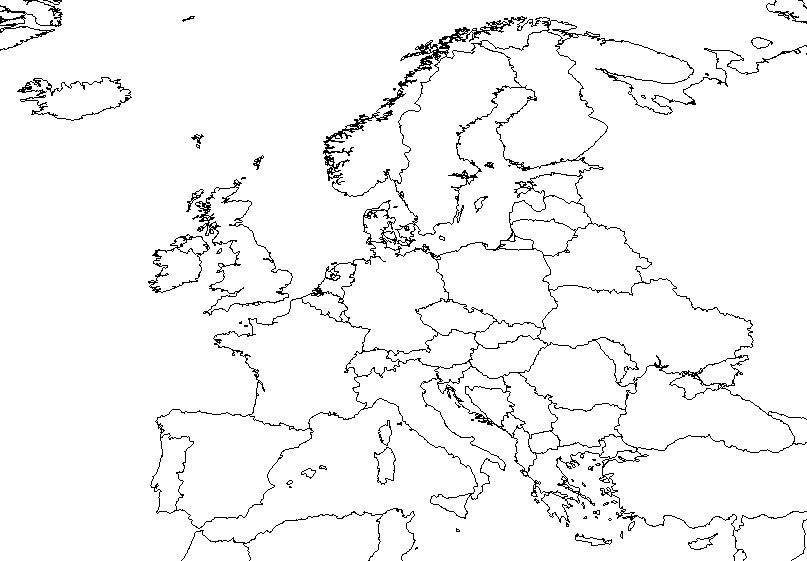 ROME
CAPITAL
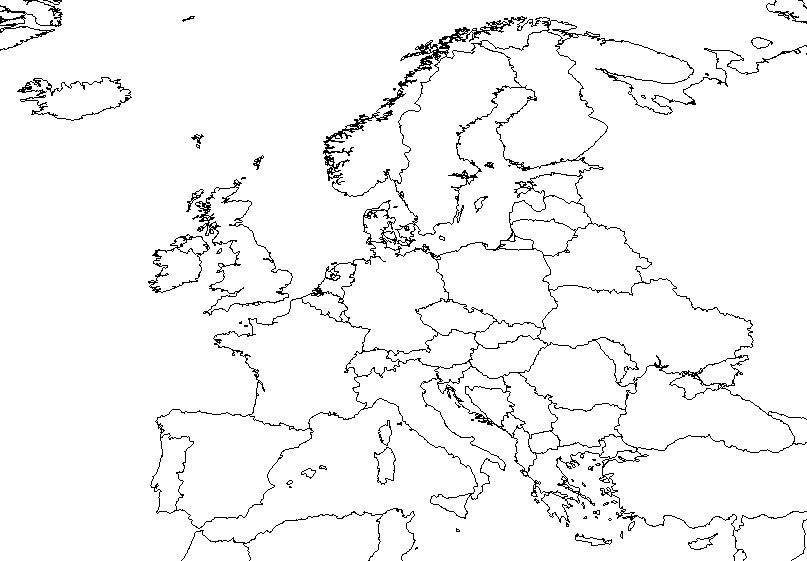 MADRID
CAPITAL
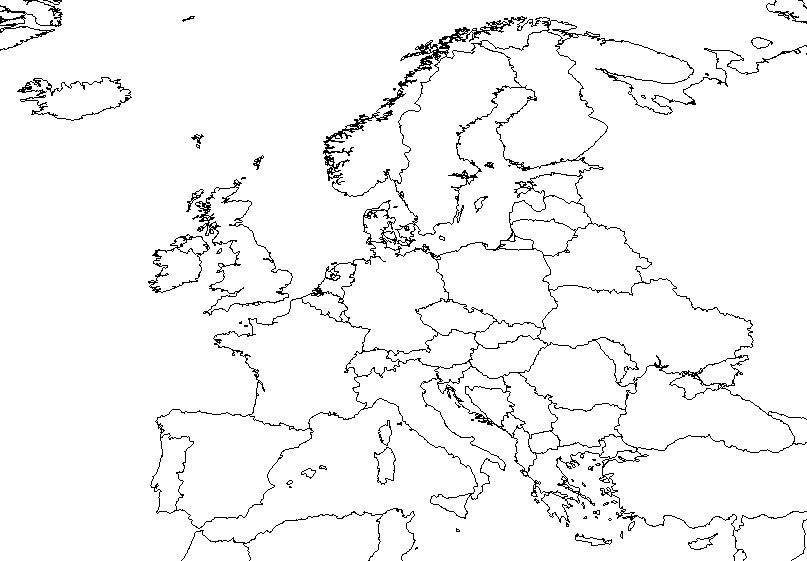 LISBON
CAPITAL
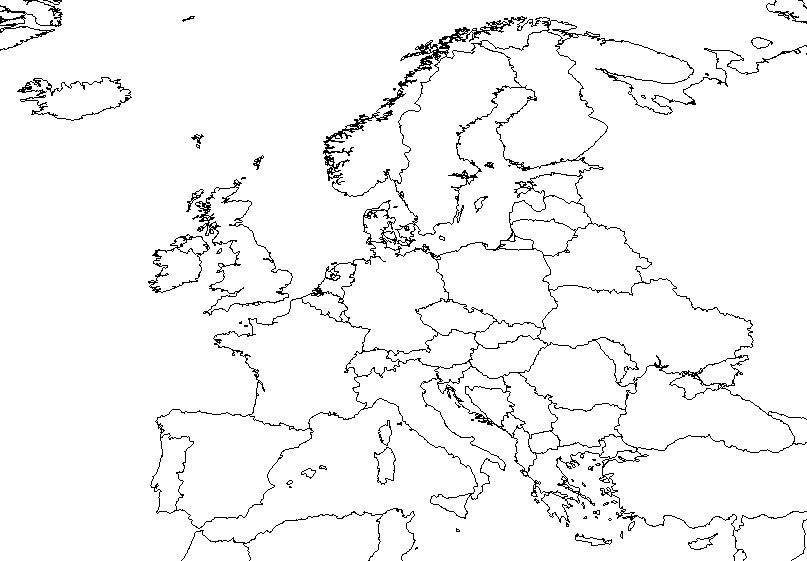 LUXEMBERG CITY
CAPITAL
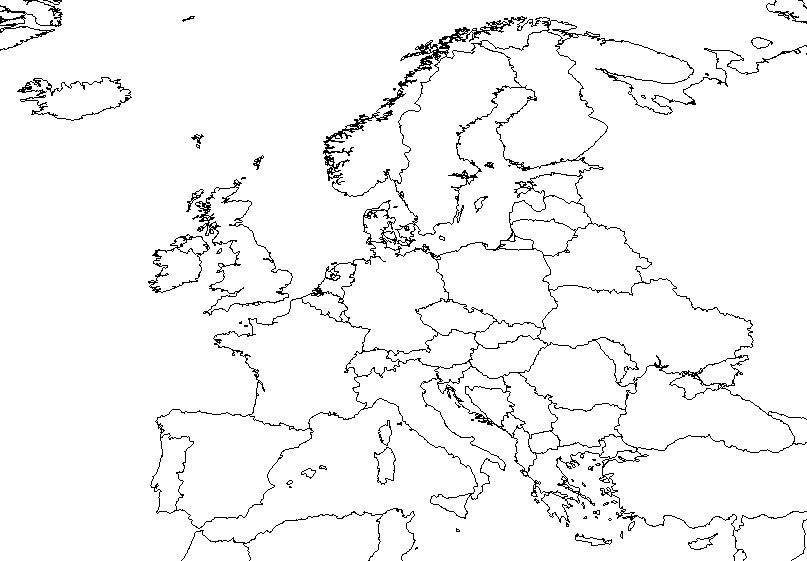 BRUSSLES
CAPITAL
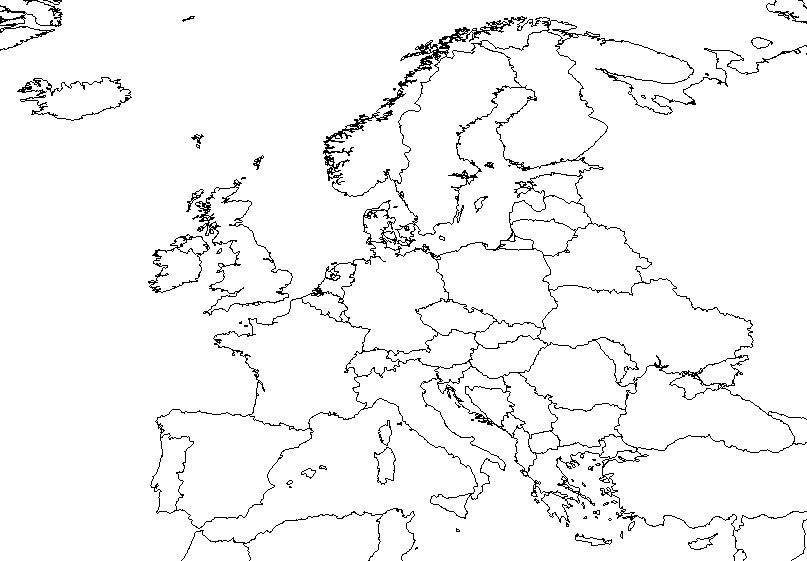 AMSTERDAM
CAPITAL
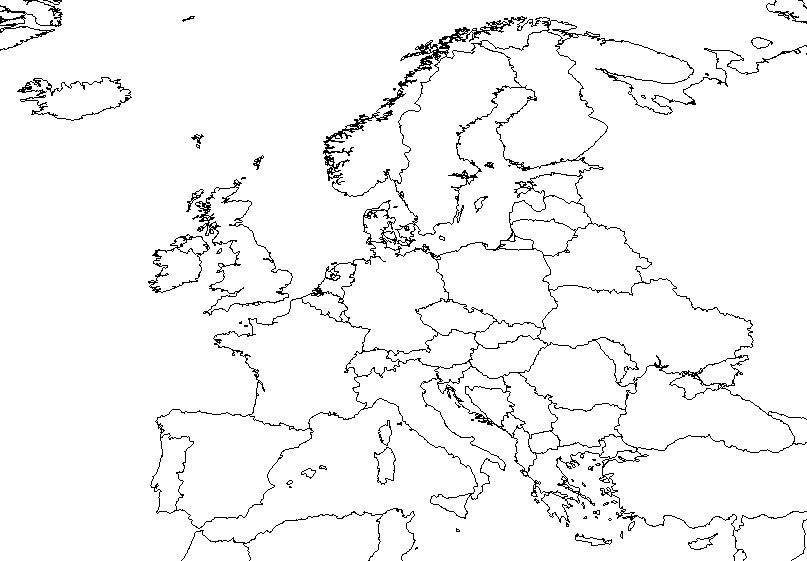 ATHENS
CAPITAL
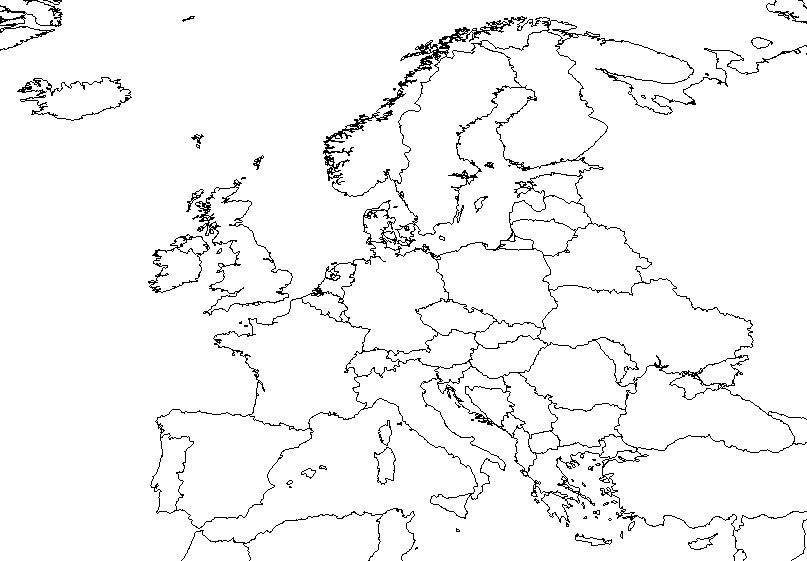 CORSICA
ISLAND
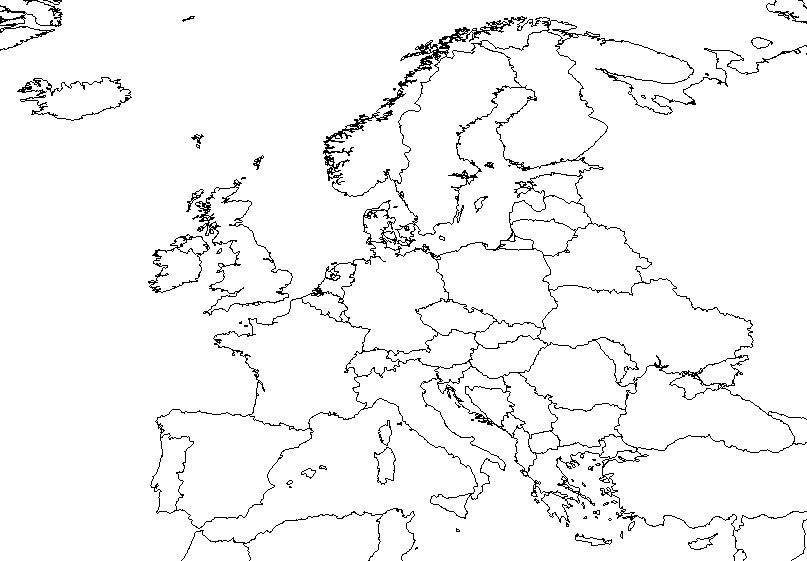 SARDINIA
ISLAND
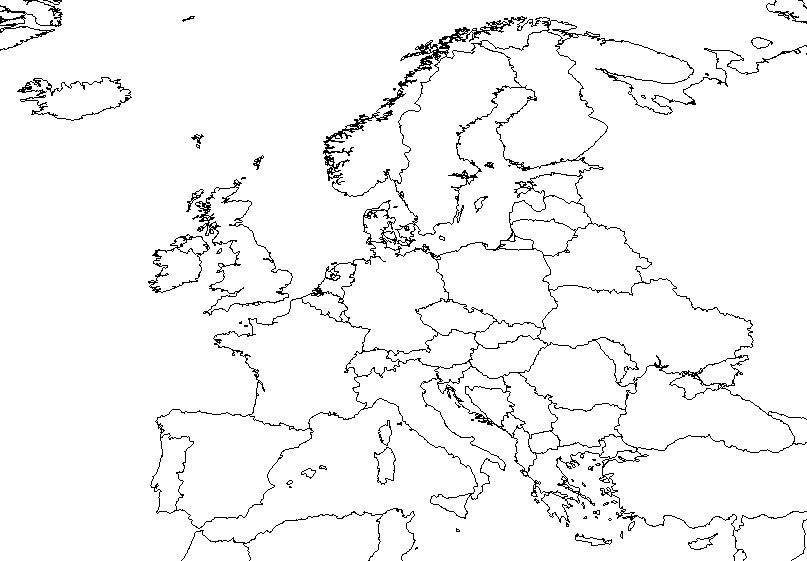 SICILY
ISLAND
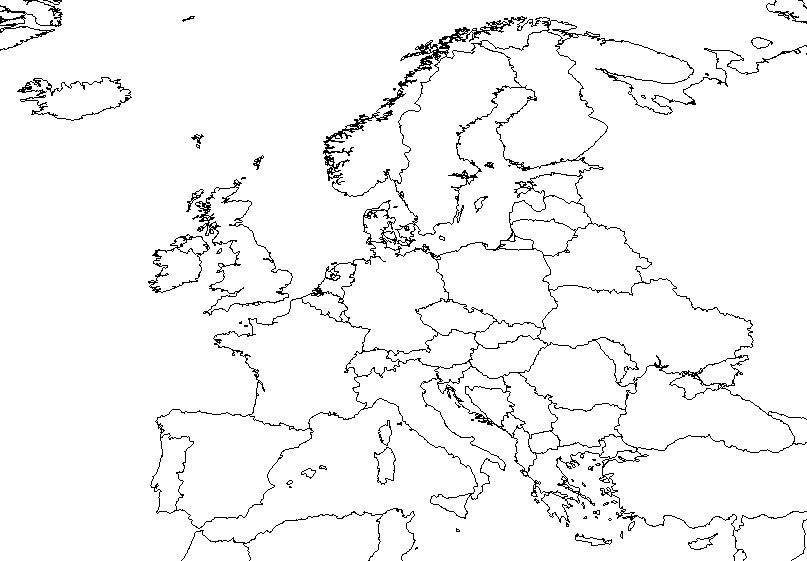 CRETE
ISLAND
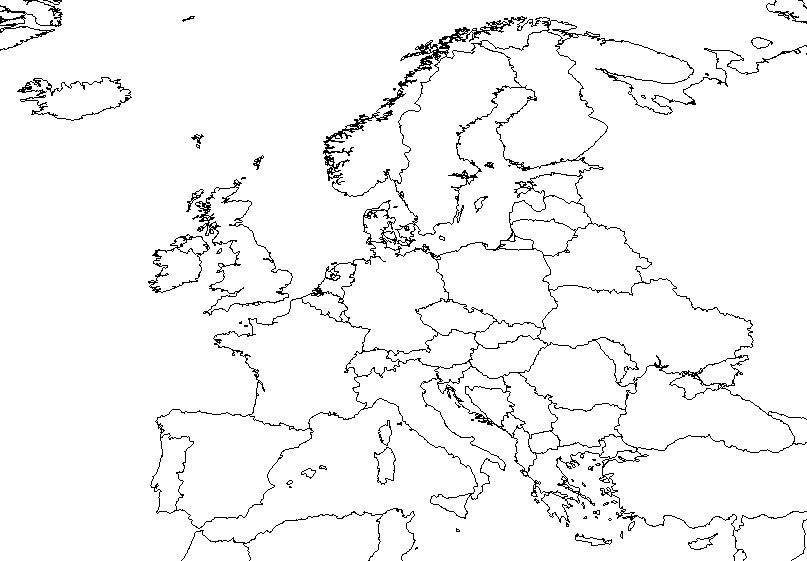 MUNICH
CITY
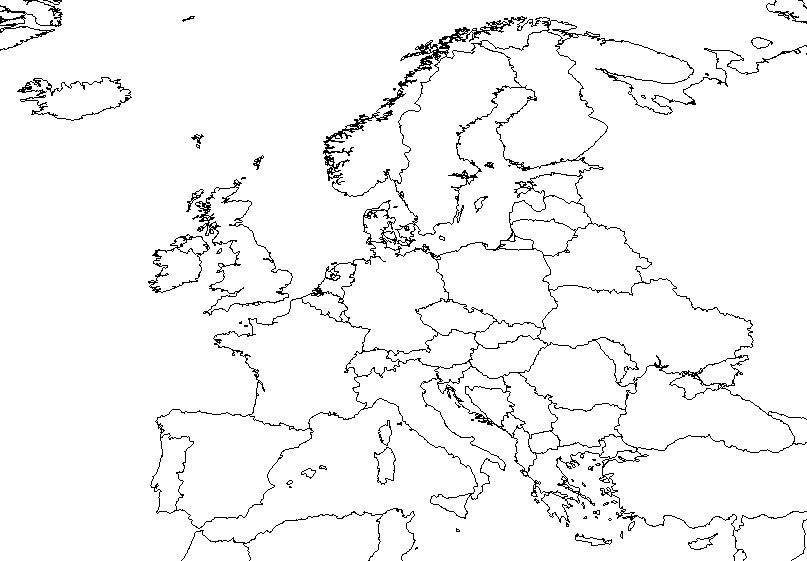 BARCELONA
CITY